Ewe Too Can Sustainably Manage Solar Farm Ground Cover
Caleb Scott, Owner Scott Land & Yard Farm and CEO Scott & Crispell Inc.

Sarah Zemanick, Director Cornell Sustainability
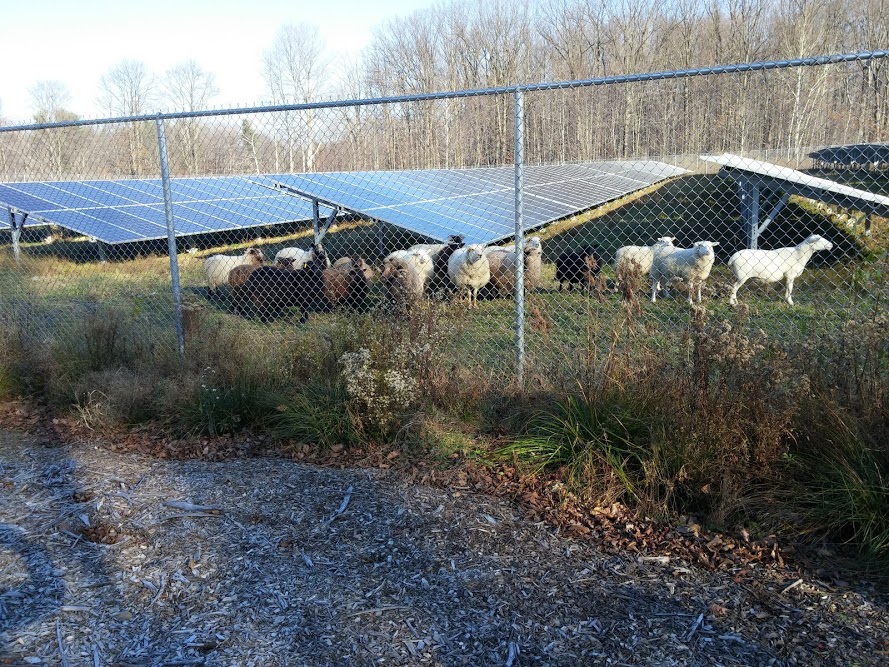 Who We Are
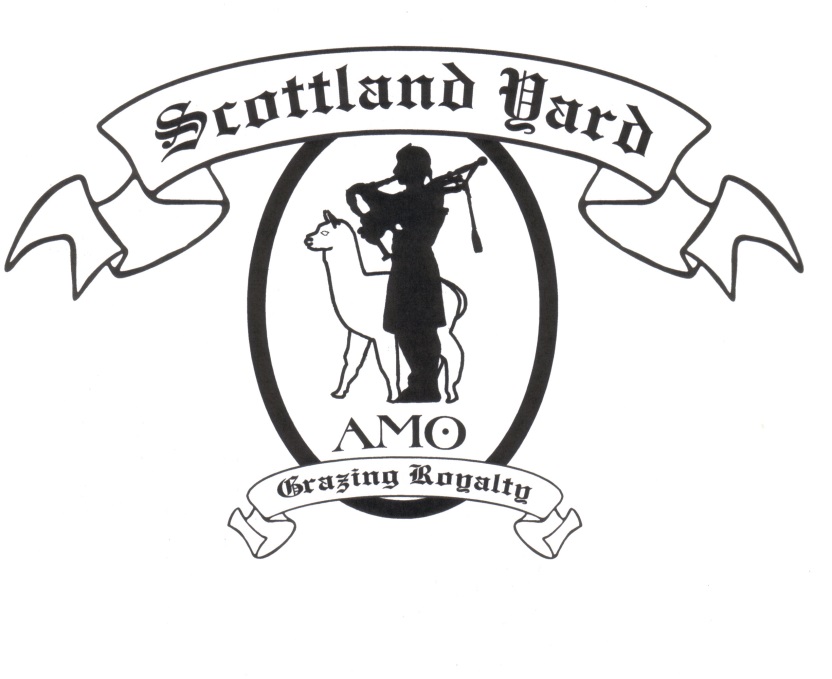 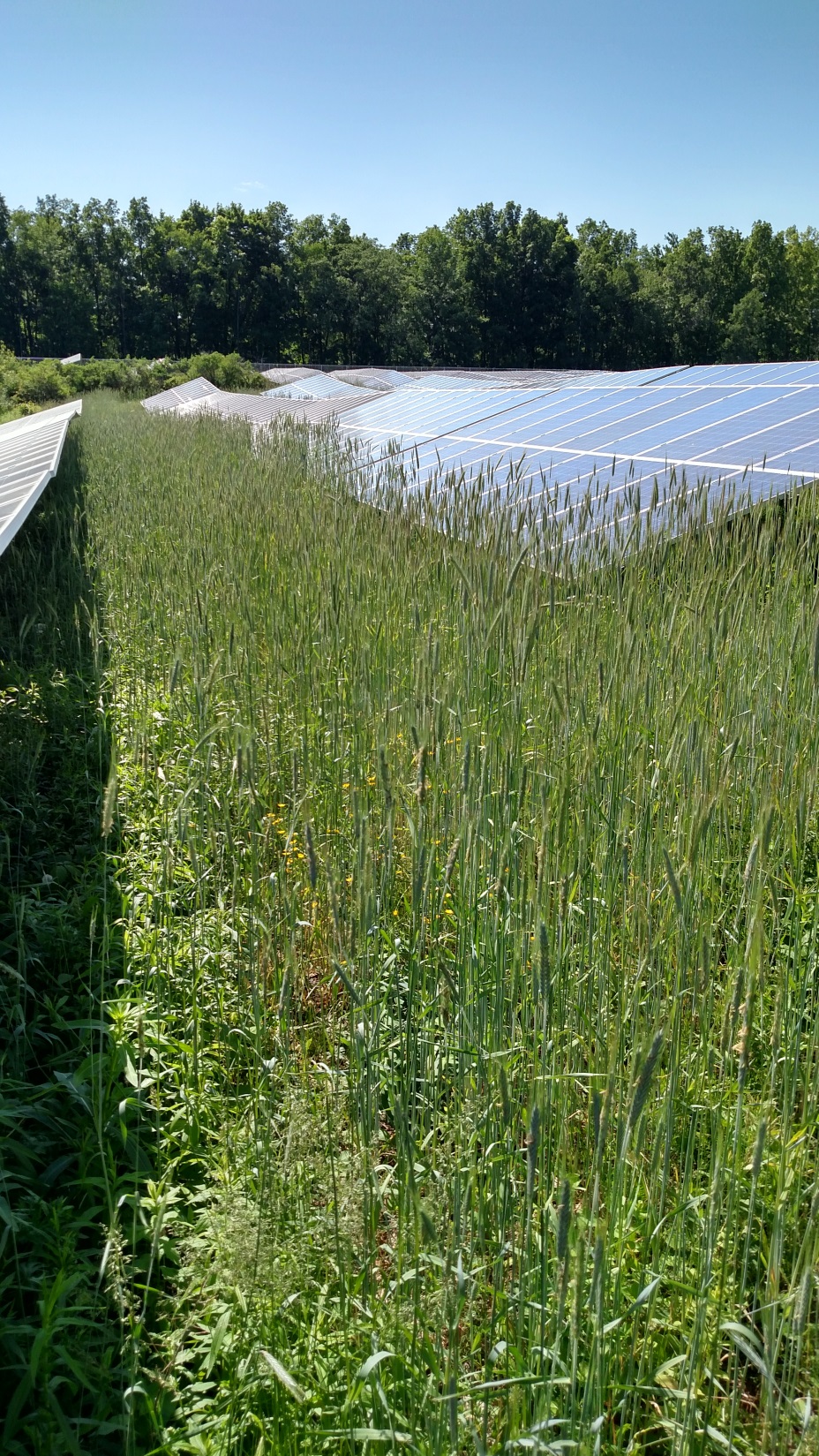 Before Sheep
vegetation shading the panels 
costly maintenance 
tight corners 
specialty equipment
high carbon output
herbicides
The Task
Reduce carbon foot print 
Lower costs
Build sustainability 
Stimulate local economy
The Idea
Use sheep to reduce maintenance costs and carbon foot print 
The sheep will eat the grass down browse the volunteer woody plants like honey suckle or small trees 
The sheep will create a healthy eco system fertilizing the sub soil and disturbed areas 
The sheep will remove the need for herbicides
The sheep will repurpose the land and add a local free range food source
Sheep Solar Farm Trial Day 1
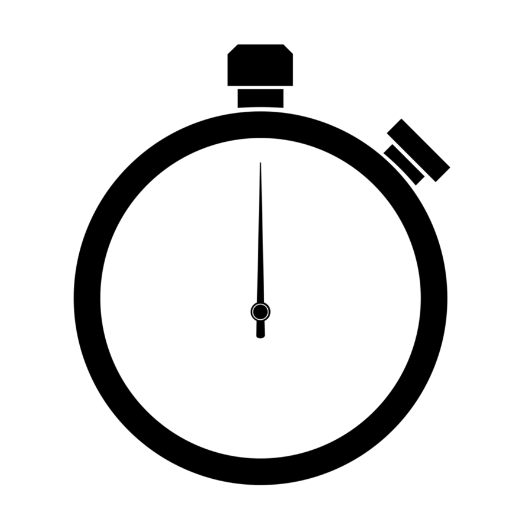 Sheep Solar Farm Trial Day 2
Just 24 hours     later!
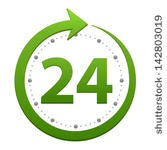 Watering System
Laminated Sign
SCOTT LAND YARD FARM
Commercial Land Management and Site Grazing  
  
 
Basic Sheep Rules 
- always close gates behind you
- do not chase the sheep
- do not feed the sheep
- do not corner the sheep 
 
Basically  just leave the sheep alone and let them mow the field in peace; they will generally ignore you once they realize you do not have any food for them. 
 
 
 
Area # 001
Location Ithaca 
 
Emergency Contact:  Caleb Scott  607-327-2023
Alternative contact :   Ben Scott    605-390-8015
Successful Venture to the Solar Farm
Hard at work in the shade
Mowing the open field
Benefits of Sheep and Solar
Easy to maintain 
Provide milk, wool, and meat to community 
Don’t jump, climb, or chew like goats 
Can easily fit under the solar panels 
Can use the panels for shade and cover
Eat grass, weeds and woody plants 
Are calm and friendly
First Successful Season
The Goal
Make it standard acceptable practice for collages, municipalities, and government agencies to introduce sheep to their solar farms
Bring awareness to the benefits of using sheep to maintain solar areas
Happy Farmer
Win for Cornell

Win for Building Energy